WORRY
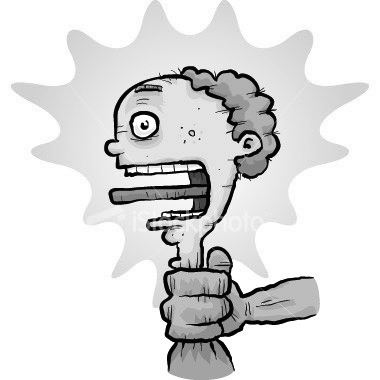 WORRY
DON’T WORRY!
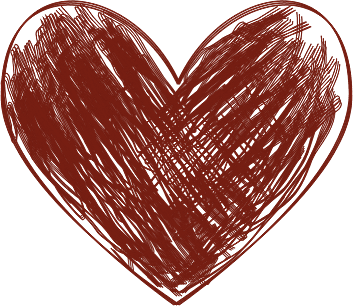 Getting to the heart of our  WORRY
Getting to the 
heart of our  
WORRY

- UNBELIEF
- IDOLATRY
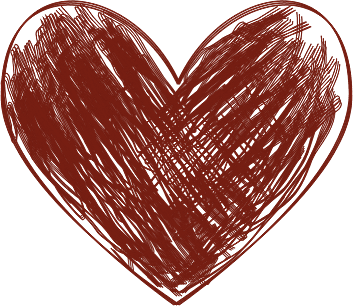 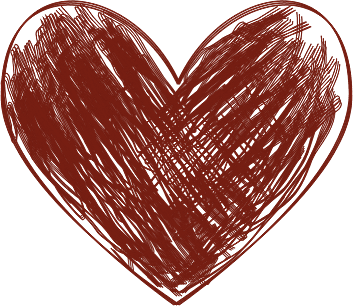 Getting to the heart of our  WORRY
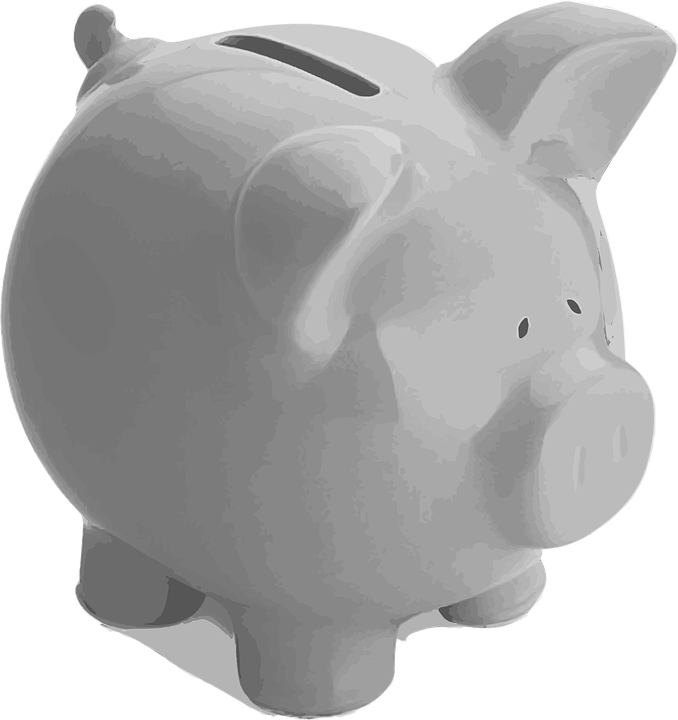 DON’T BANK 
ON EARTH…

…BANK IN HEAVEN!
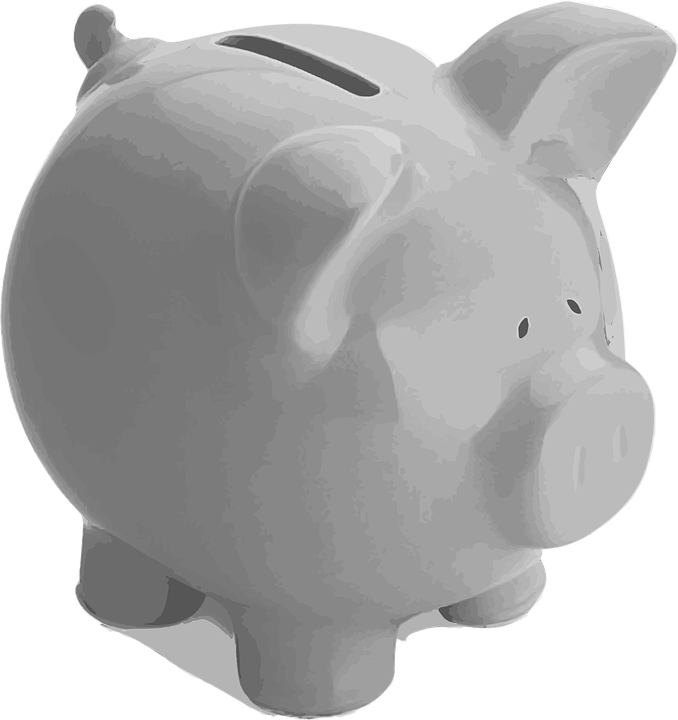 DON’T BANK ON EARTH…

…BANK IN HEAVEN!

LOGICAL REASON:
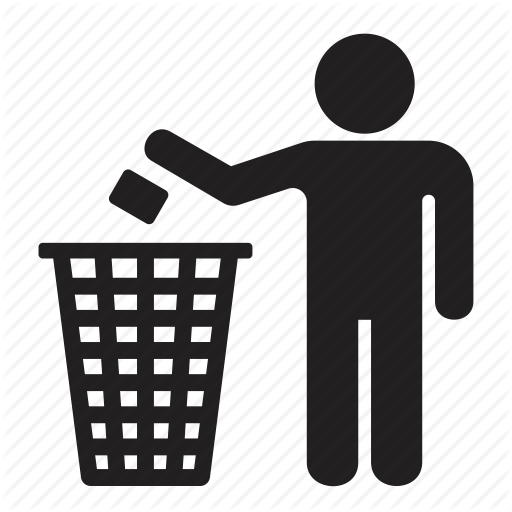 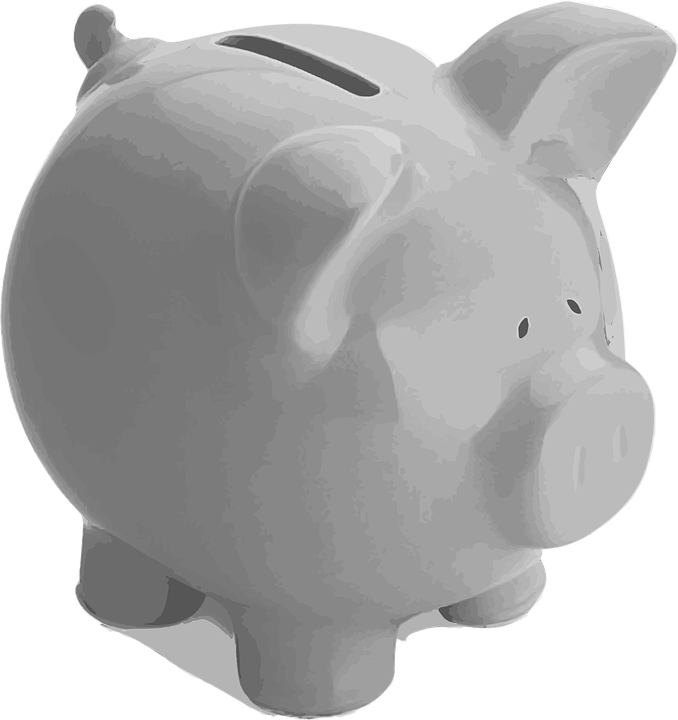 DON’T BANK ON EARTH…

…BANK IN HEAVEN!

LOGICAL REASON:

THEOLOGICAL REASON:
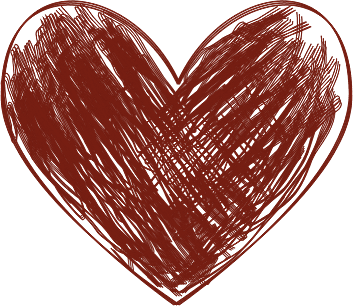 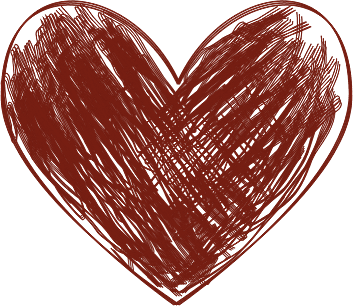 WORRY = Money
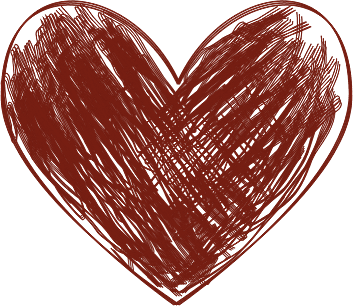 IDOL = Money






WORRY = Money
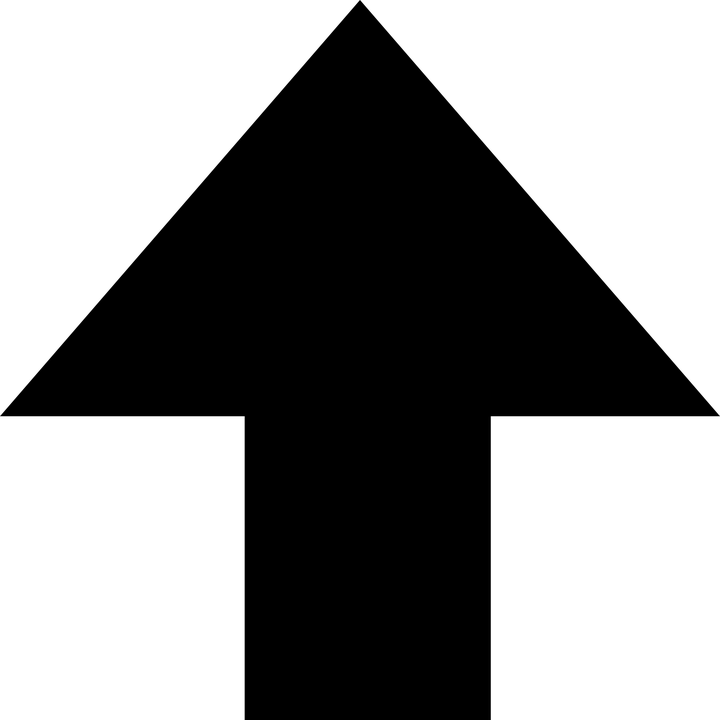 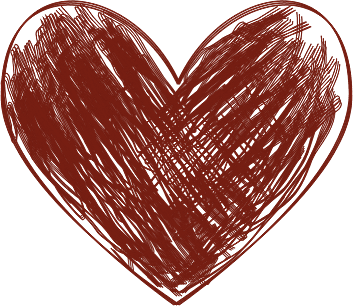 Money  Health  Relationships 
= WORRIES
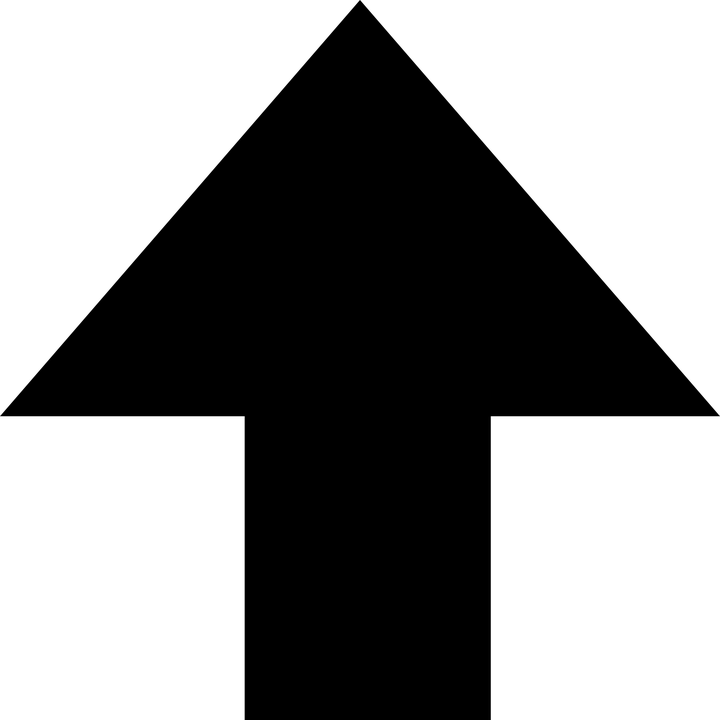 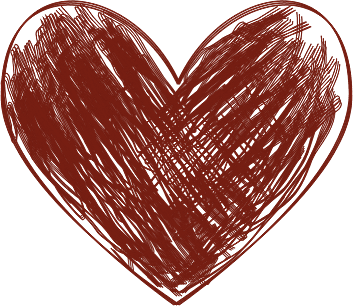 IDOLS = 
Control    Comfort






Money  Health  Relationships 
= WORRIES
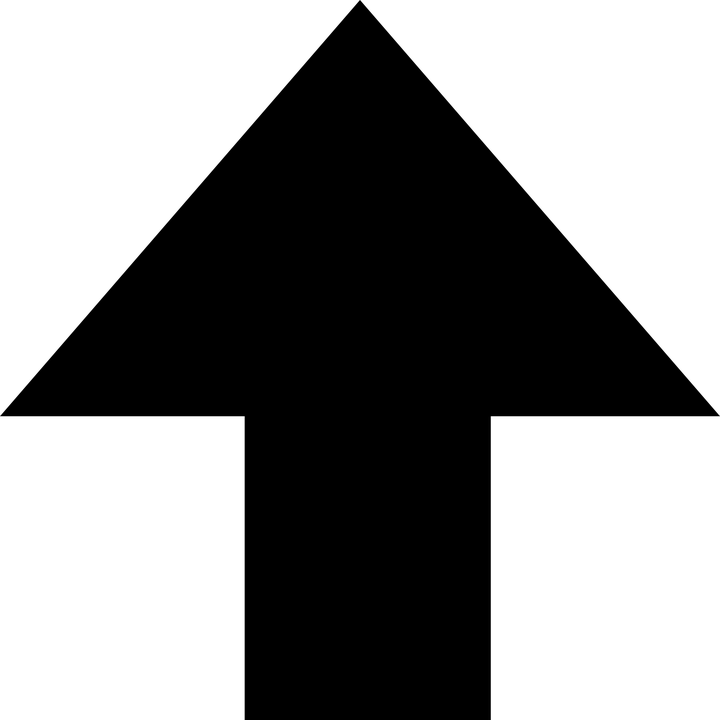 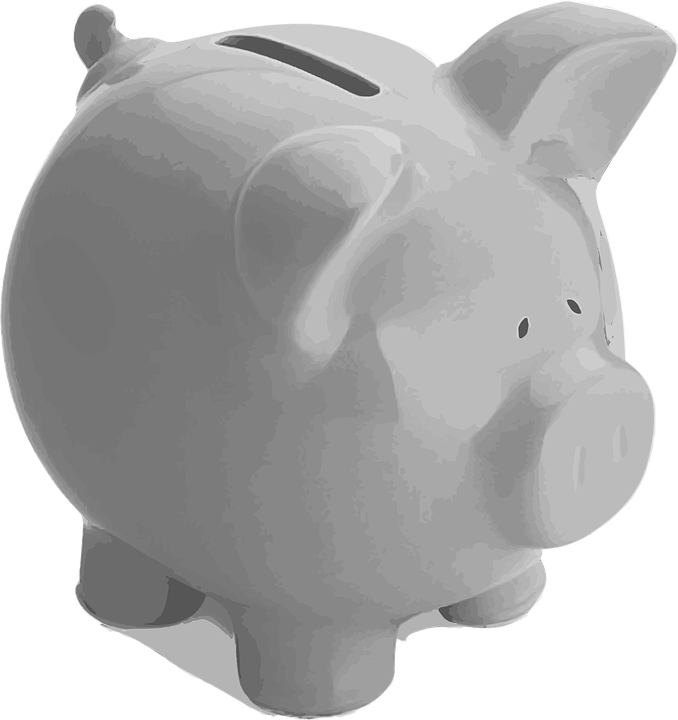 DON’T BANK ON EARTH…

…BANK IN HEAVEN!

LOGICAL REASON:

THEOLOGICAL REASON:
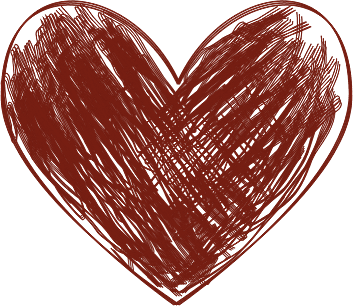 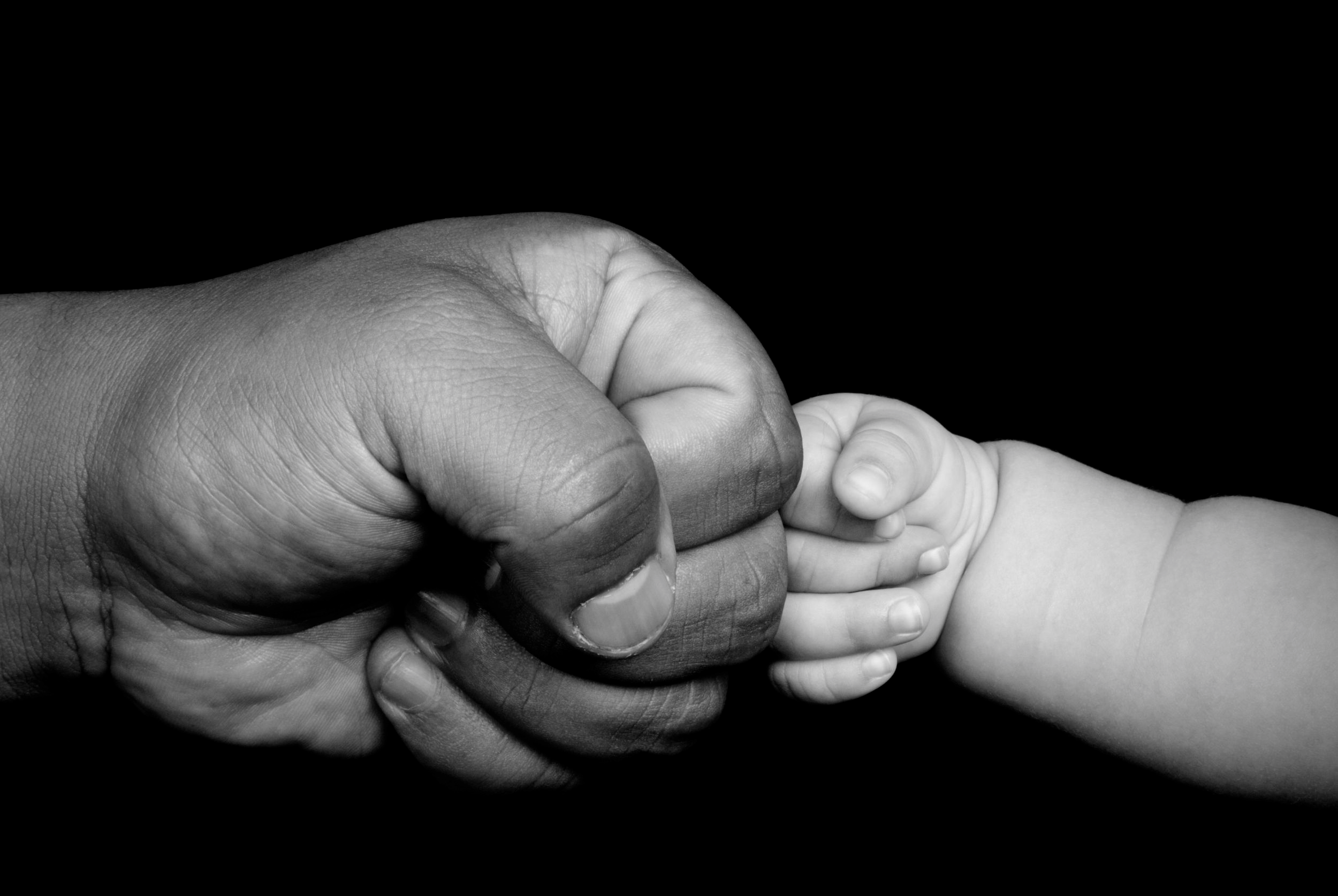 DON’T STRESS 
LIKE AN ORPHAN…

…BE SURE OF 
YOUR FATHER’S CARE!
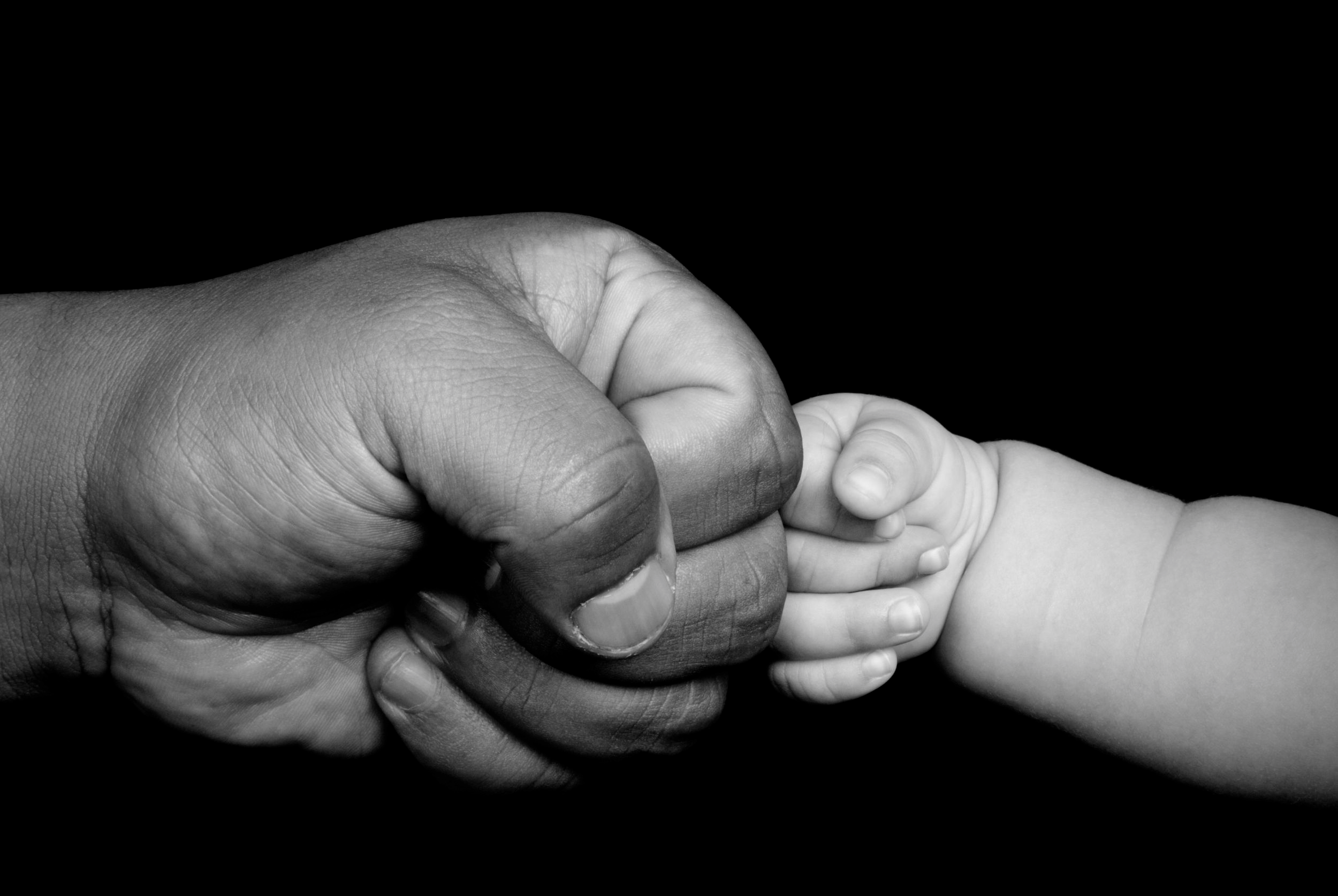 DON’T STRESS 
LIKE AN ORPHAN…

…BE SURE OF
YOUR FATHER’S CARE!

LOGICAL REASON:
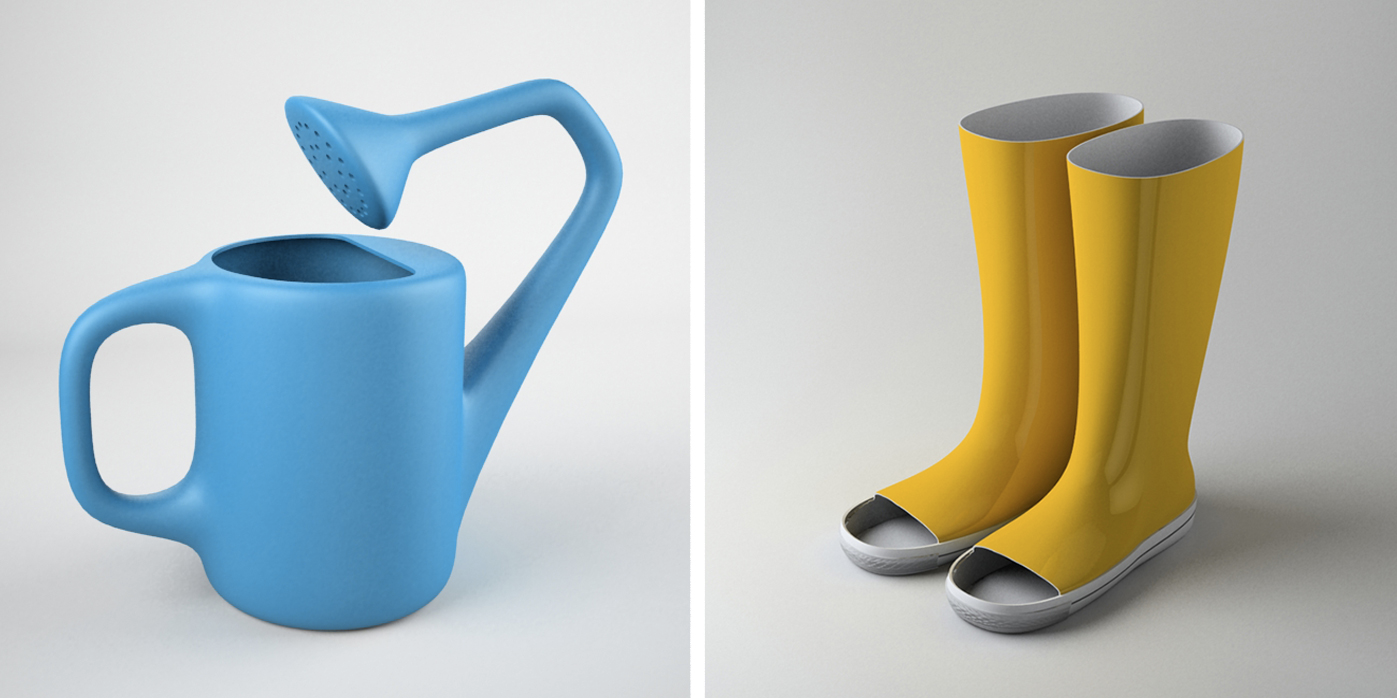 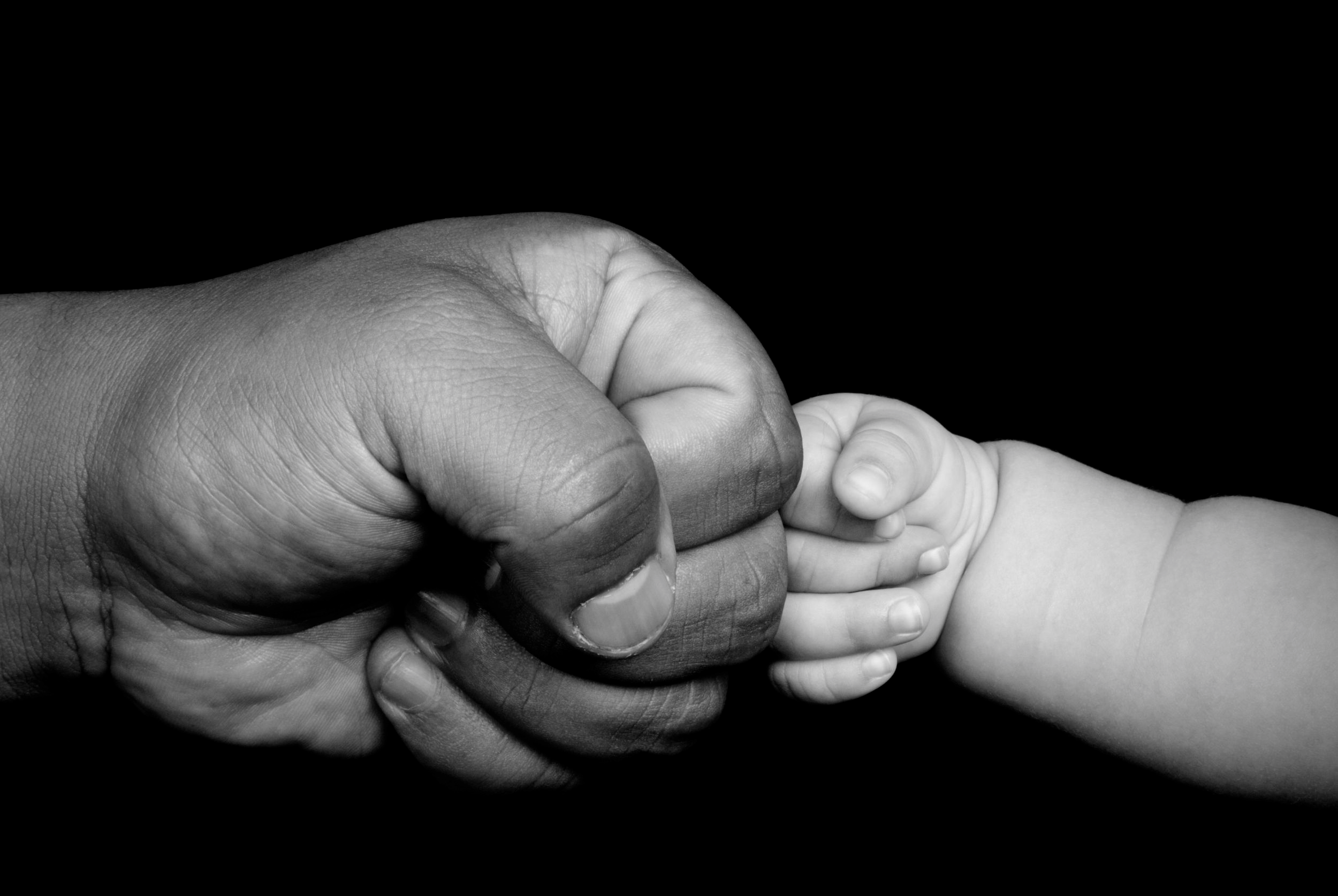 DON’T STRESS 
LIKE AN ORPHAN…

…BE SURE OF
YOUR FATHER’S CARE!

LOGICAL REASON:

THEOLOGICAL 
REASON:
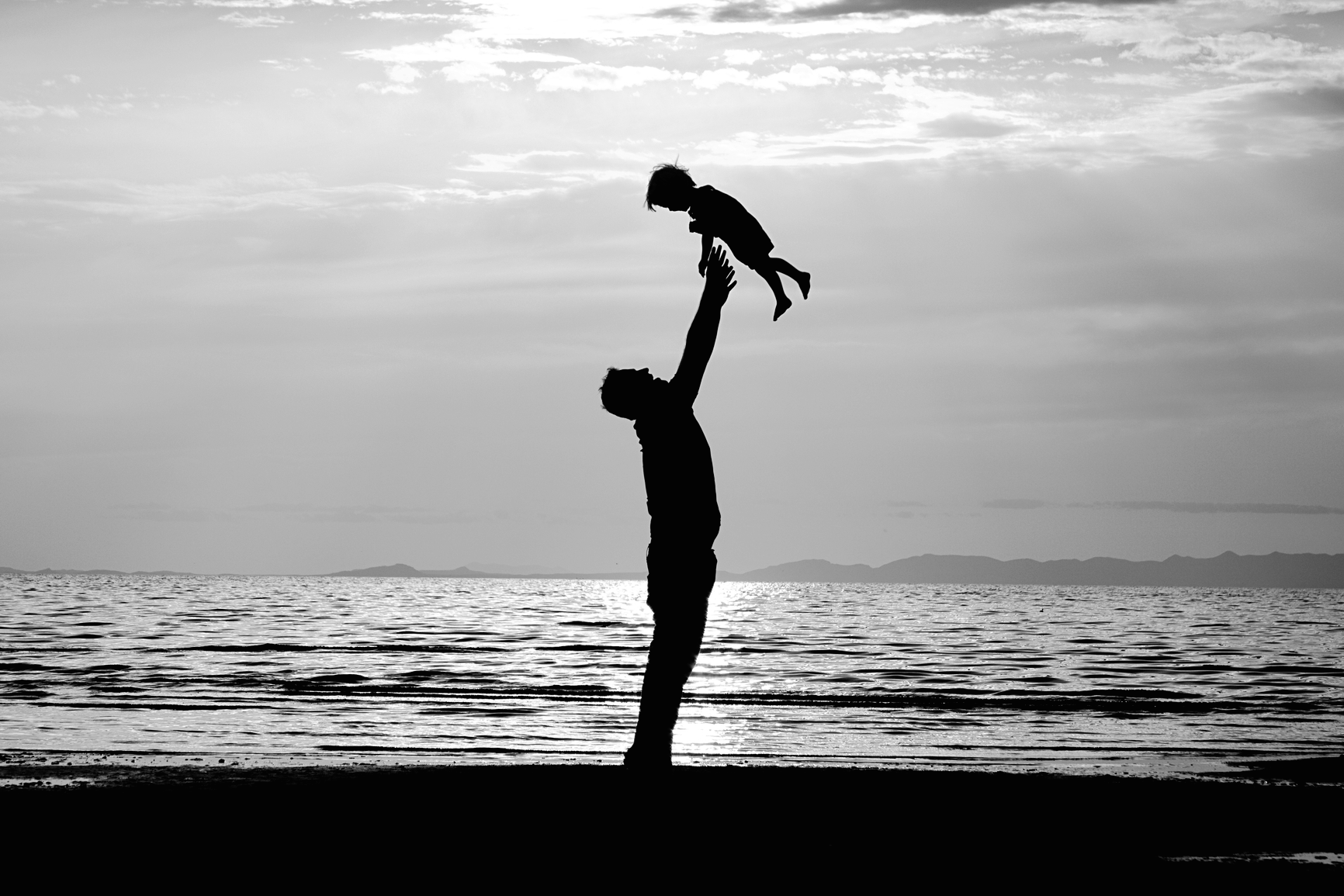 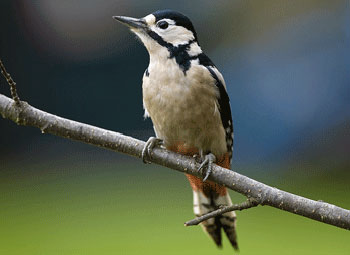 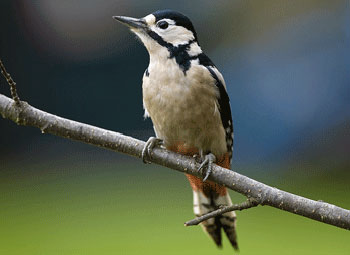 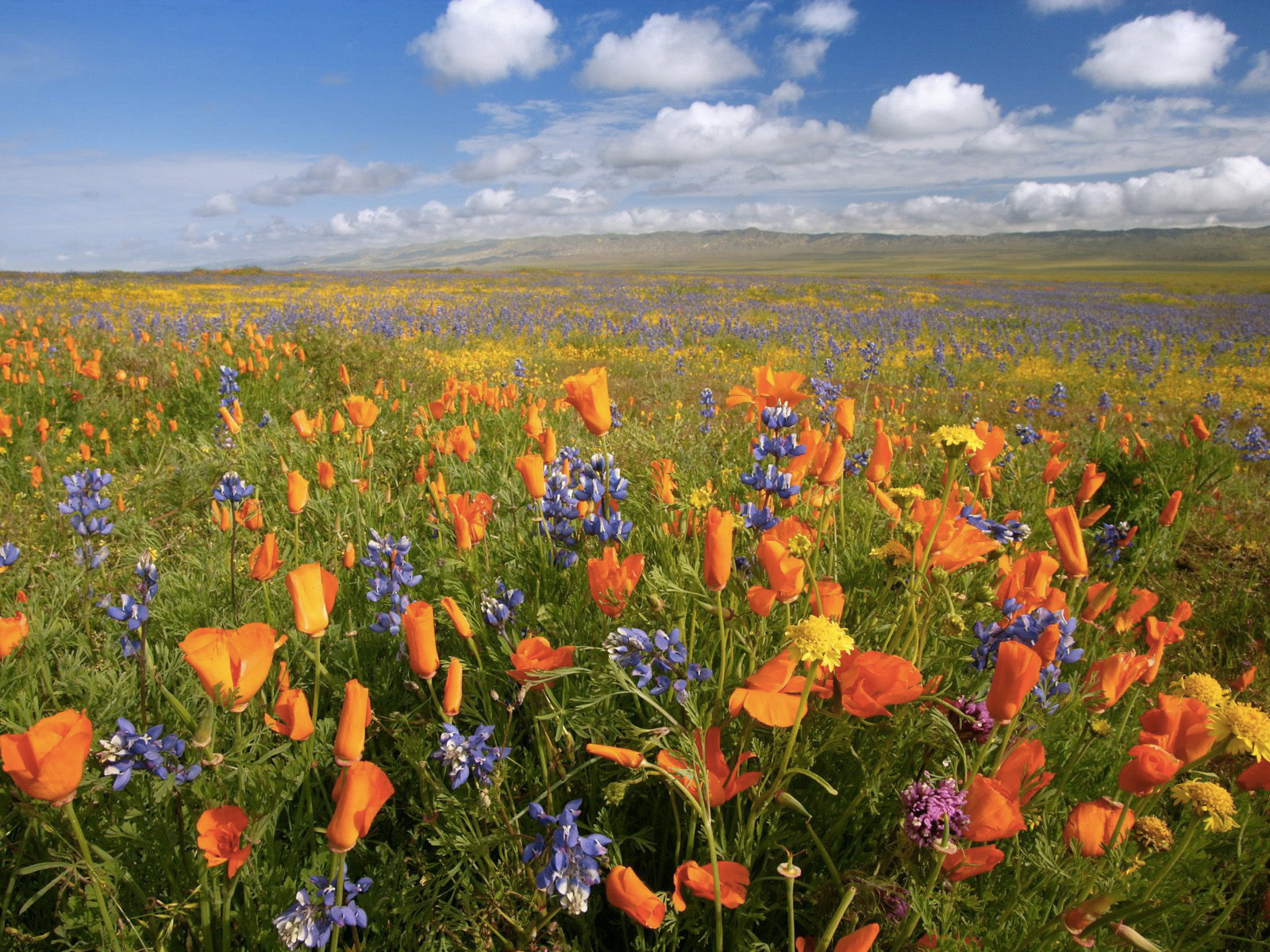 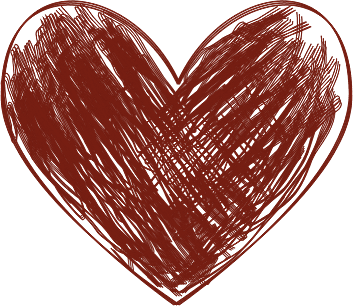 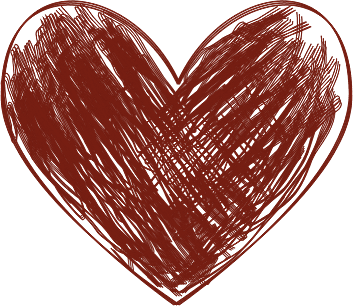 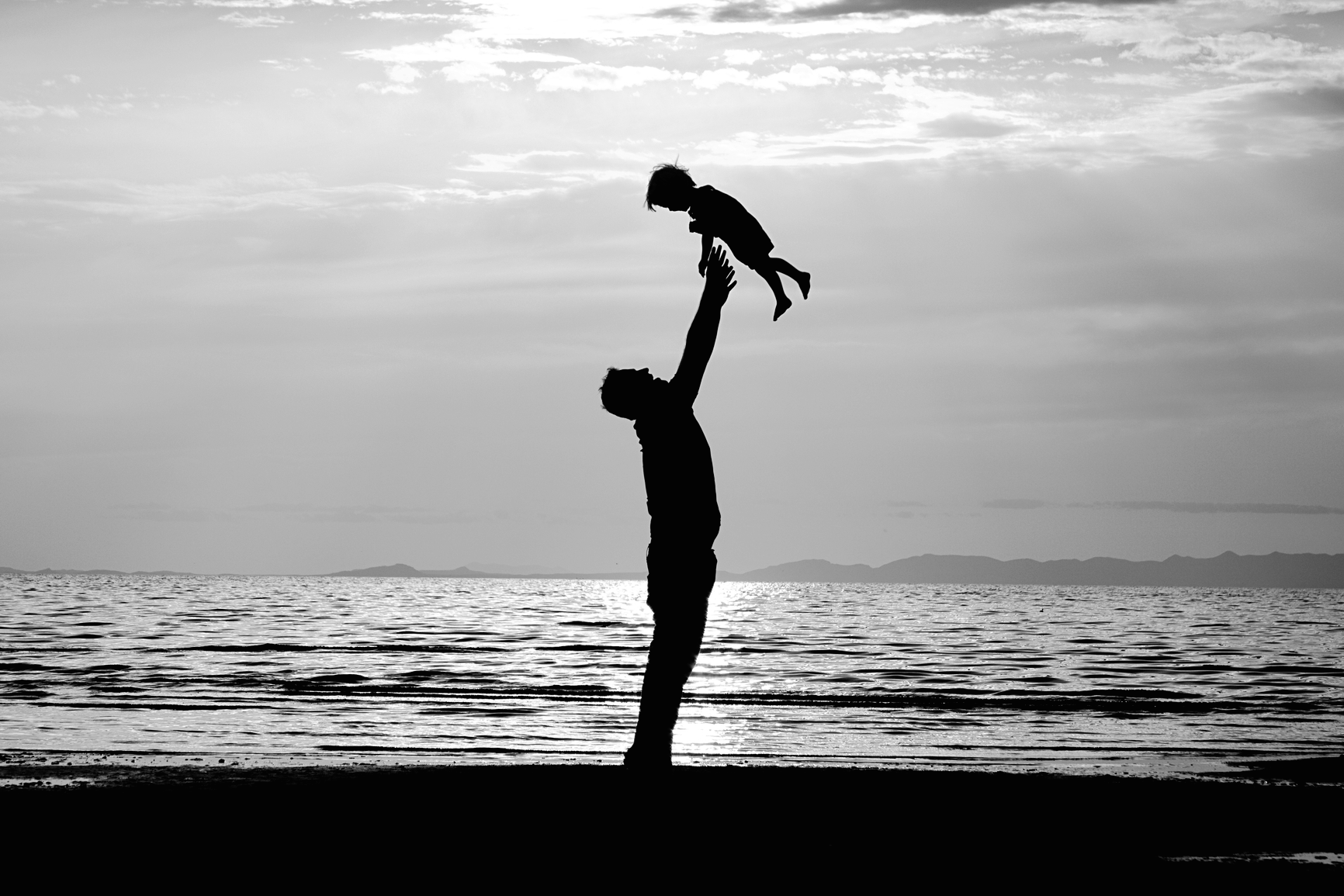 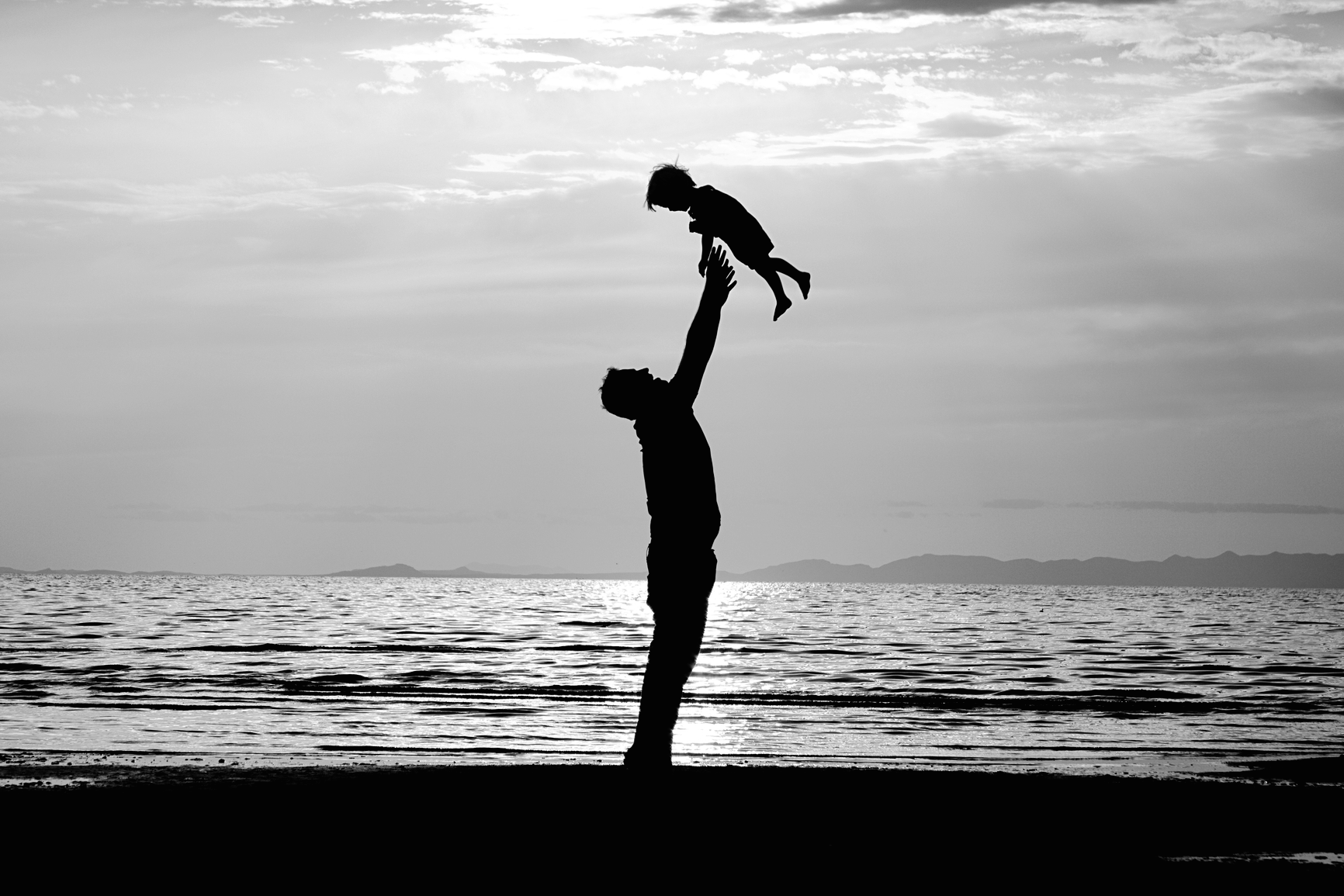 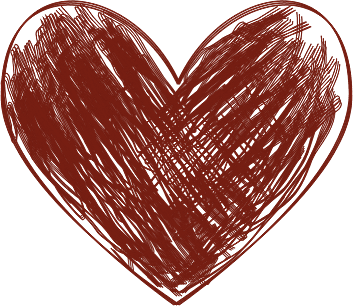 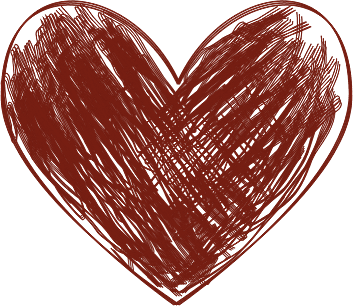 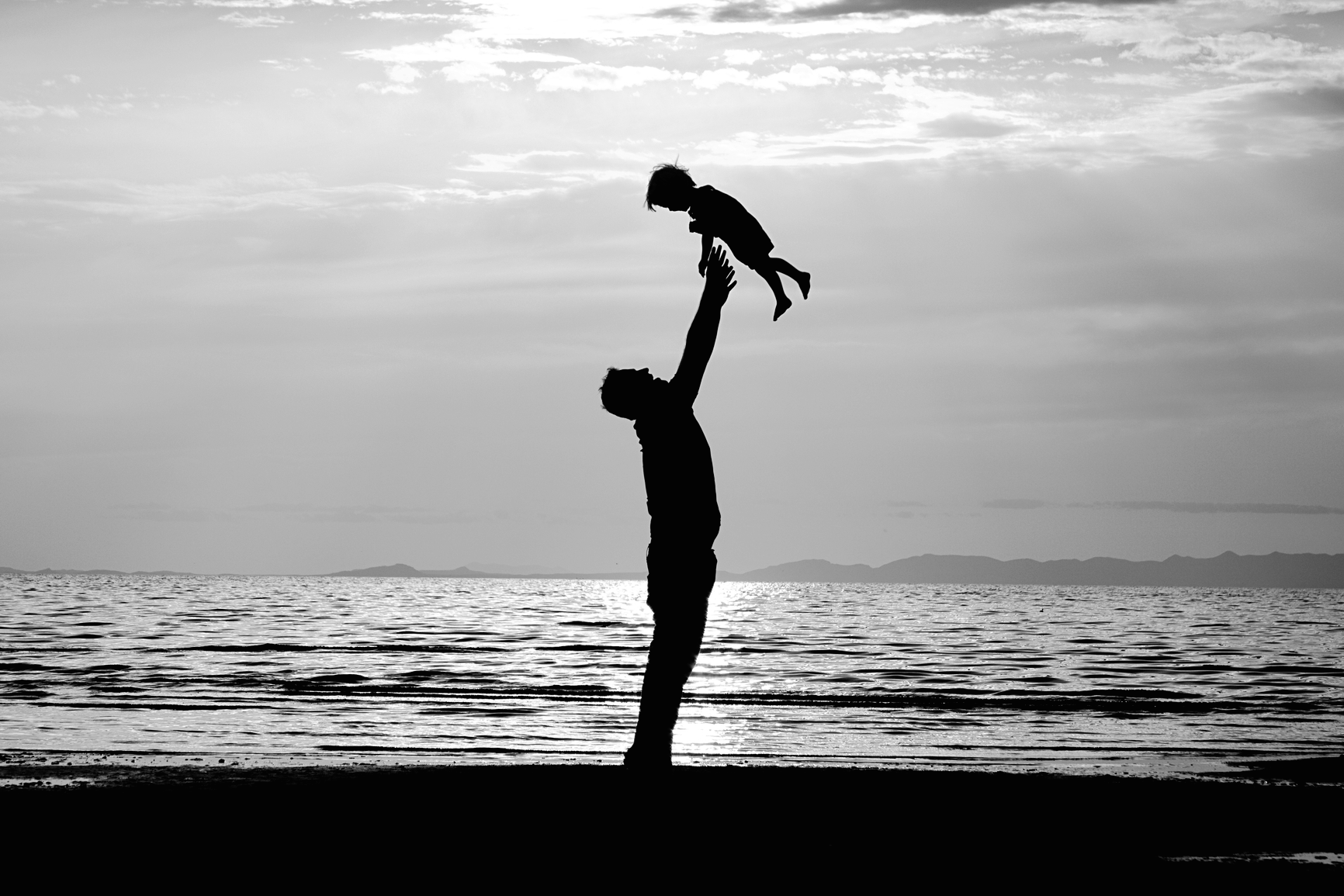 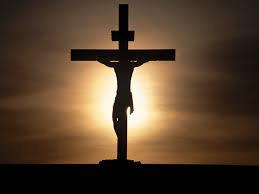 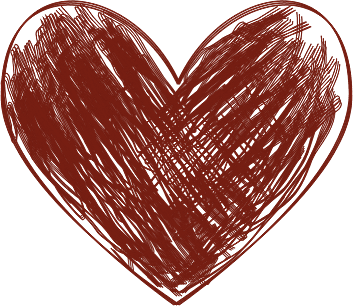 He who did not spare 
his own Son, but gave him 
up for us all - how will he 
not also, along with him, graciously give us 
all things? 
Romans 8:32
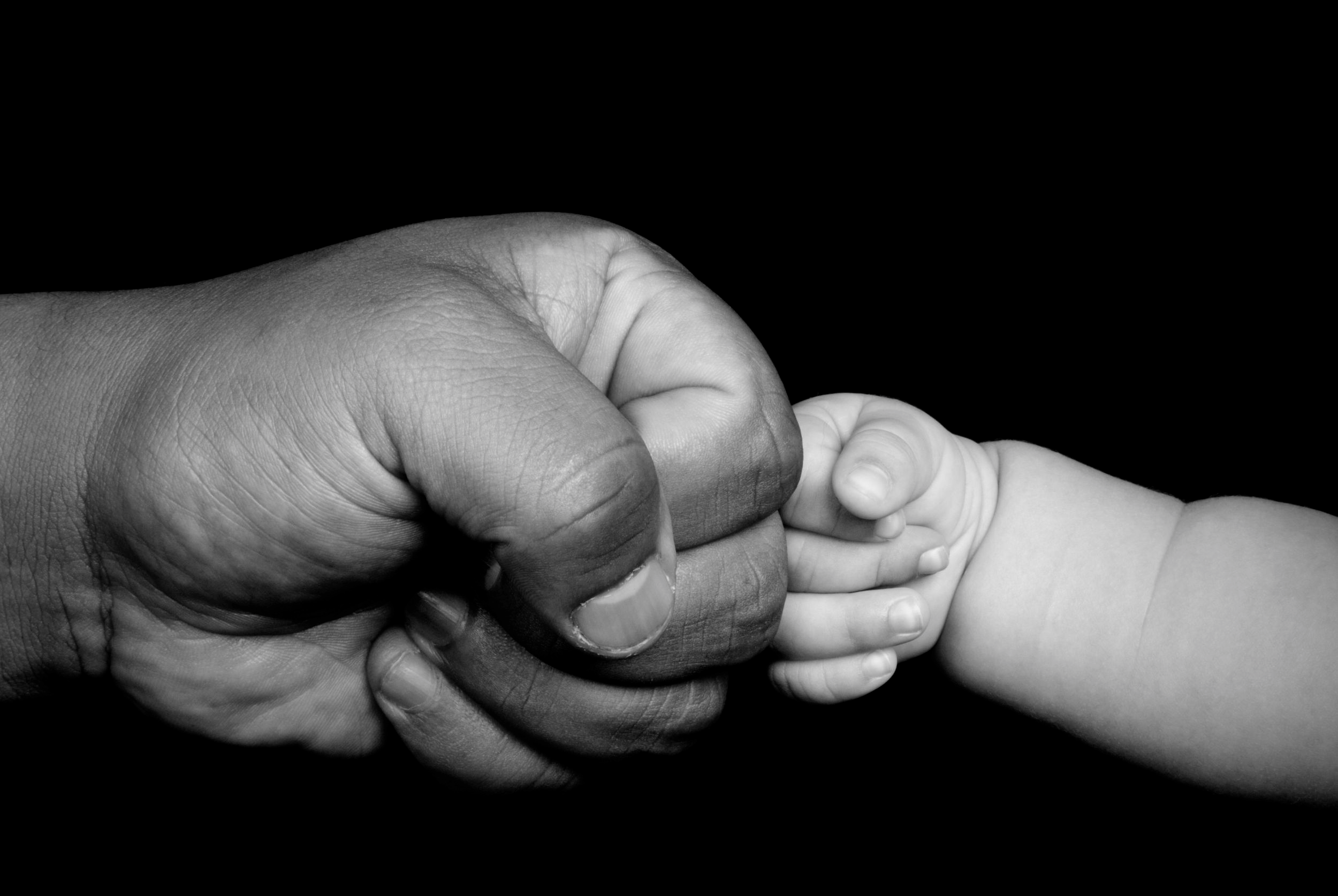 DON’T STRESS 
LIKE AN ORPHAN…

…BE SURE OF 
YOUR FATHER’S CARE!
not yet a Christian?
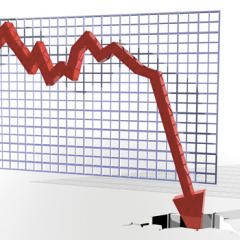 not yet a Christian?

follower of Jesus?
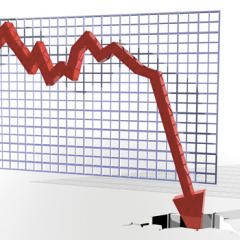 not yet a Christian?

follower of Jesus?
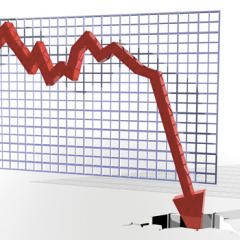 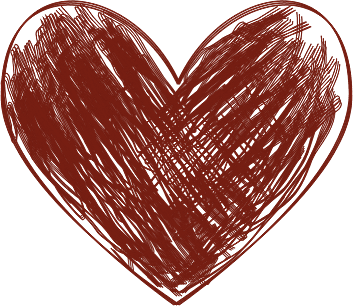 not yet a Christian?

follower of Jesus?
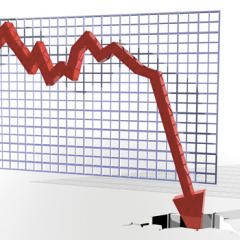 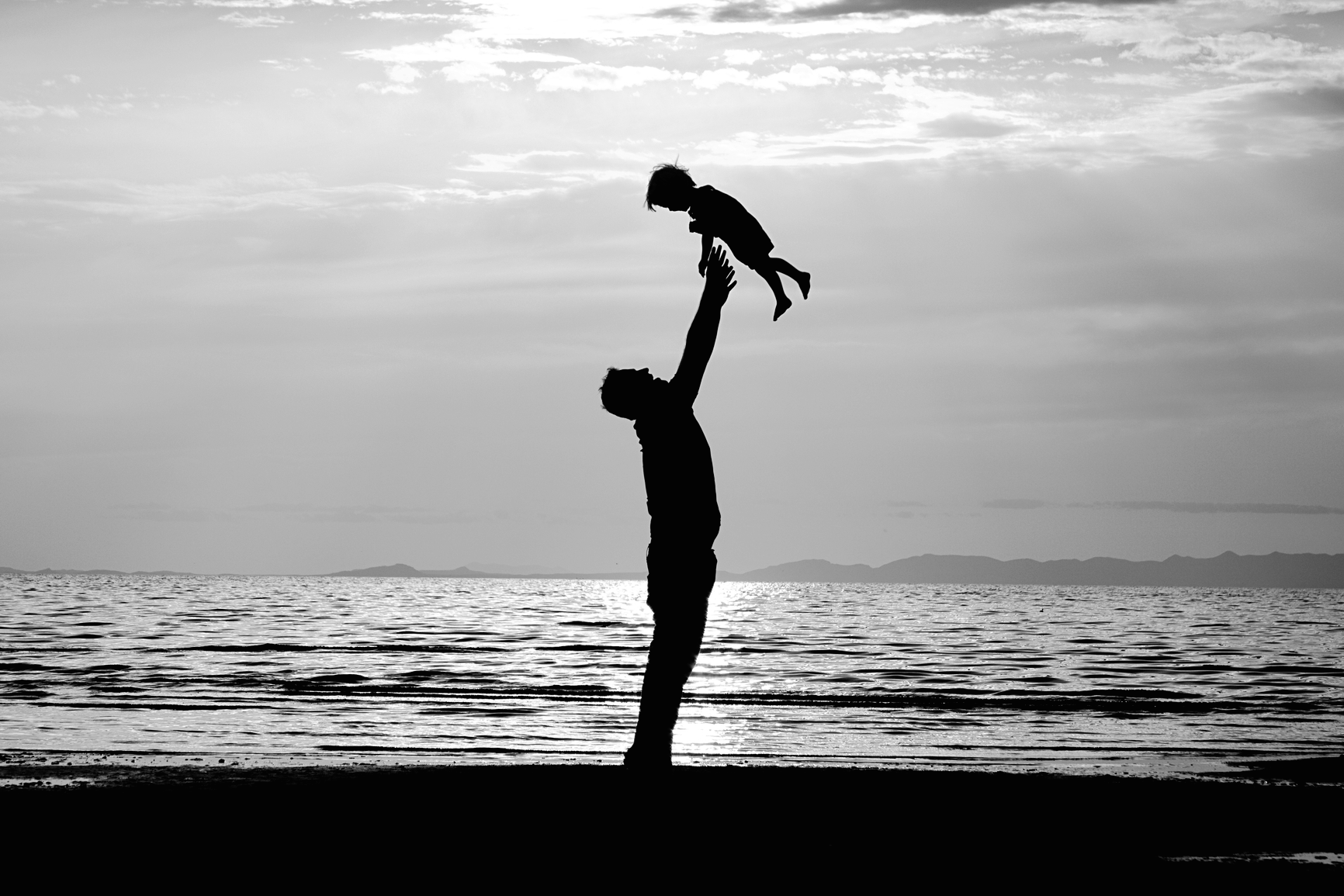 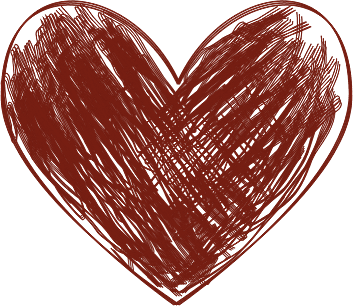 not yet a Christian?

follower of Jesus?
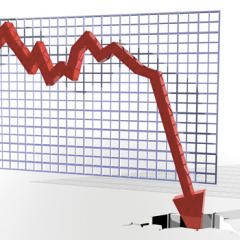 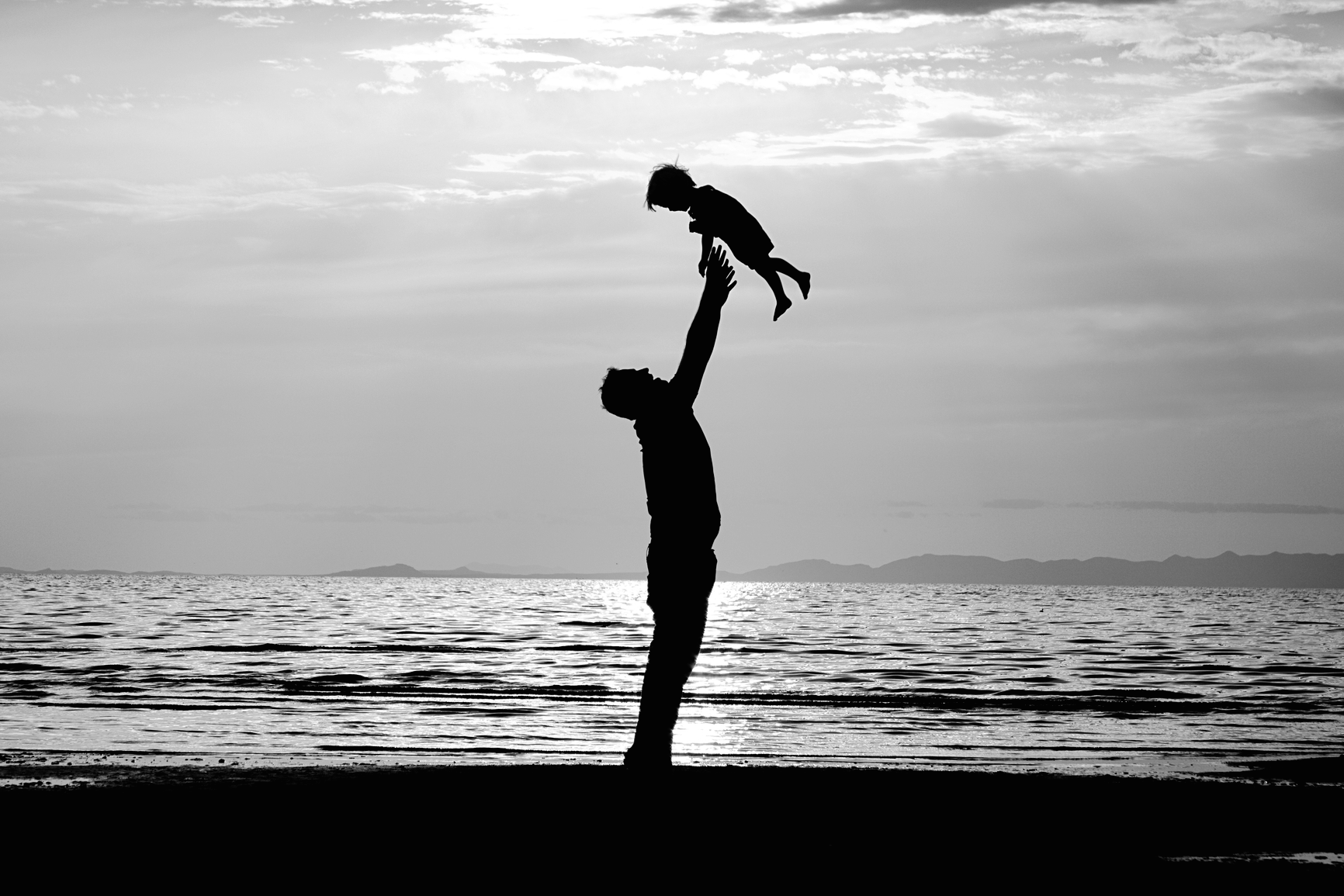 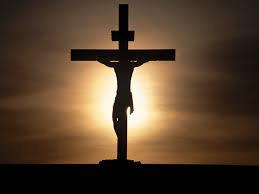 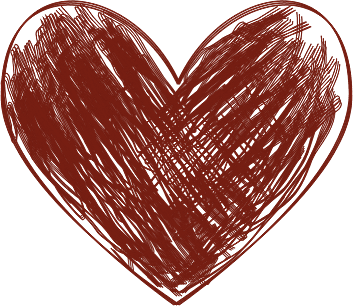 not yet a Christian?

follower of Jesus?
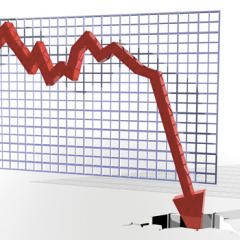 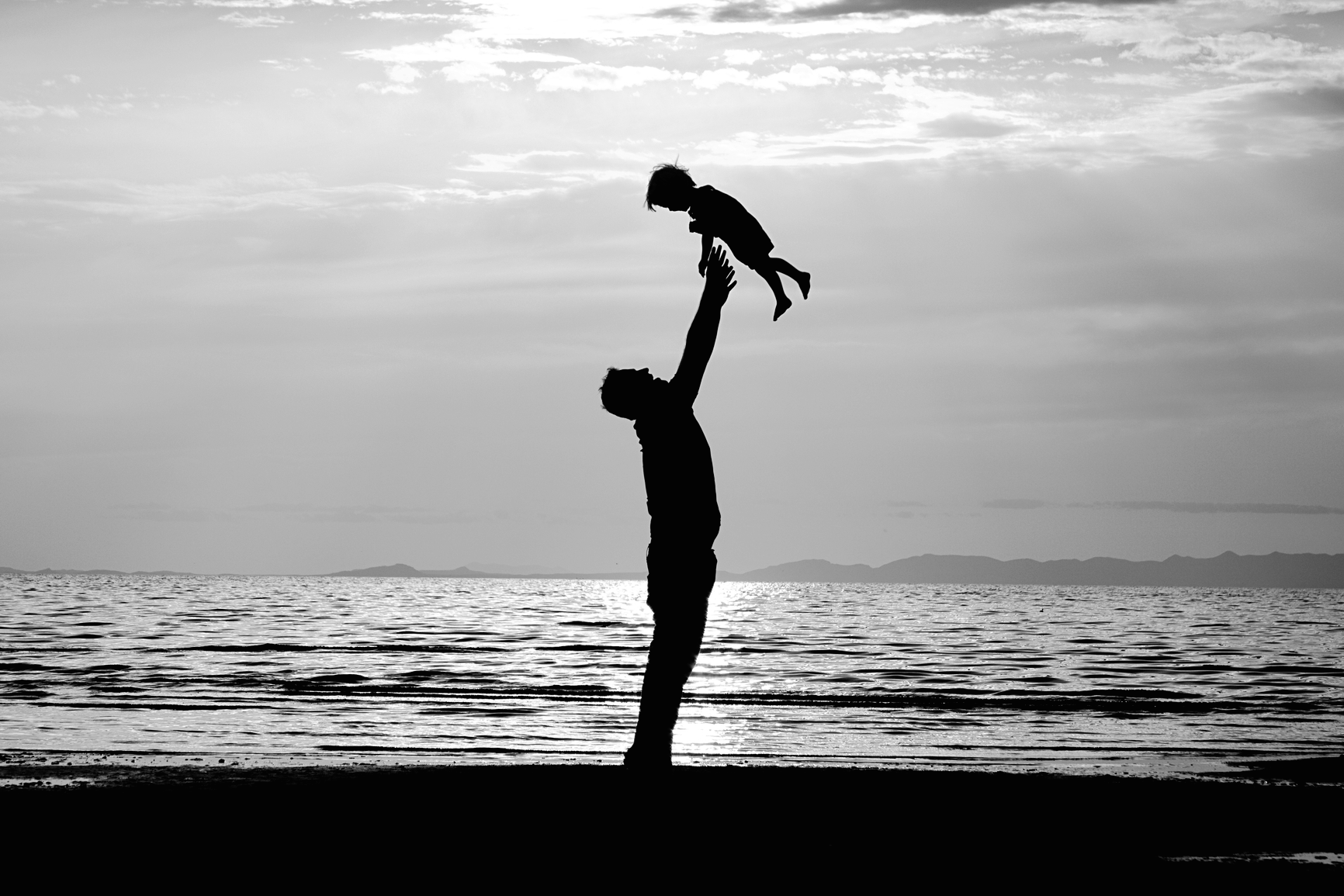 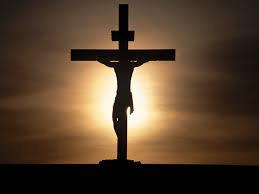 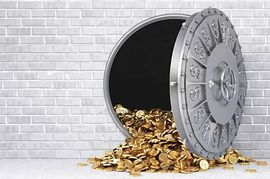 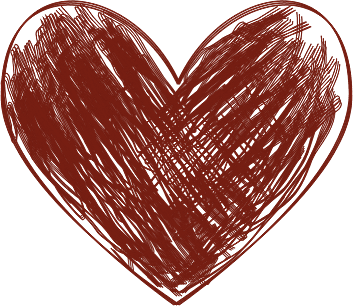